Instrument maintenance with in the Common Shielding bunker
28-9-2016
Iain Sutton
On behalf of the Neutron Technologies Division
Intro
Why is having a coherent maintenance strategy important ?

Because it contributes to;

Instrument availability for science
Operating costs
Minimizing exposure of personnel 
The facilities overall reputation
Context
ESS specific context
Long source instruments
Components@ R6
Shielding common volume
Vertical access
 HPower source issues
Neutron activation
Neutron damage
Project constraints
Minimise initial investment
Equipment within Common shielding  bunker
Component type 	Numbers 
Choppers		98 axis
Optics		400 m (200 sections)
Shutters		30
Collimators	10			
Monitors		30
Supports		200
Service supply	

22 instruments assumed (13L-9S)
Operational context
Schedule
2 long shut downs 	>20days
2 short shut downs 	~5days
18 very short shut downs <3days
[Speaker Notes: Early years
instrument availability
rapid ramp up
ongoing build]
Workload
Type 1: Scheduled activities
Type 1A: Long periodicity
Installation / Decommissioning
Type 1B: Short periodicity
Inspection/re-alignment/overhaul

Type 2: Unscheduled activities 
Breakdown
 Repair / Replacement
(All estimates are steady state – post burn-in)
[Speaker Notes: Interventions may be considered as two types;

Type 1: Scheduled activities
Type 1A: Long periodicity events
Installation / Decommissioning
Type 1B: Short periodicity events
Inspection/ Adjustment /Replacement

Type 2: Unscheduled activities 
(‘random’ events with 5-20 incidents p.a.)
Breakdown repair
Inspection / Adjustment / Replacement
Accident scenario]
Activation
Full remote handling ?
Activation
Integrated beam
Floor level access prohibited
Vertical access only
MIXED REGIME
Beam power
Long tools & local shielding /  hot spot removal
Beam days
Restricted floor access with local shielding
7
Strategy
Is to have a strategy !

Be prepared ….with a minimal  upfront investment

Classification of access zones
Graded requirements
Equipment validation
Established Interfaces
Fixation
Support & alignment
Service connections
Standardised methods & tooling
Pre-equip units for RH strategically
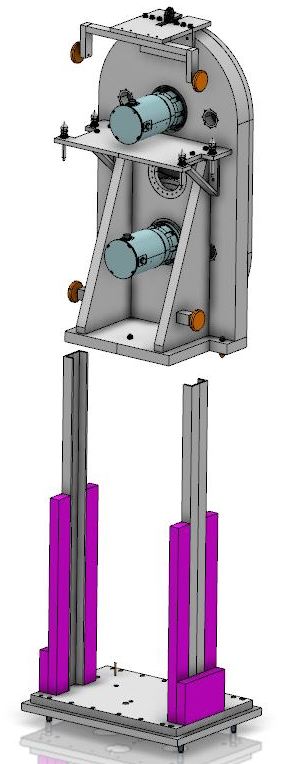 [Speaker Notes: don't reinvent the wheel SNS
ISIS
Ensure future compatibility
upgrade path]
Operational constraints
Hotspots
Shutters
Collimators
PPS choppers (Tzero)
Beam stop
Monolith face (?)
Logistics
Hall Crane
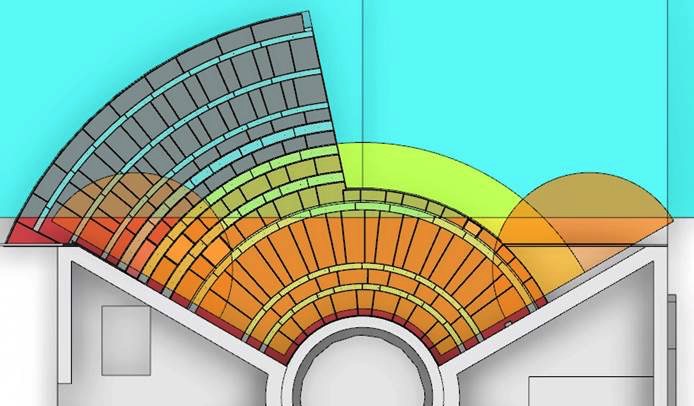 Bunker crane 
20t winch
2t winch (requesting)
Coverage  	Acceptable

Hall Crane 
30t winch
5t winch
Coverage 		Acceptable

Issues
Bunker area limited lift height ( modifications under study) 
Handover zone is limited
System will be slow !
Hand over zone
Bunker Crane
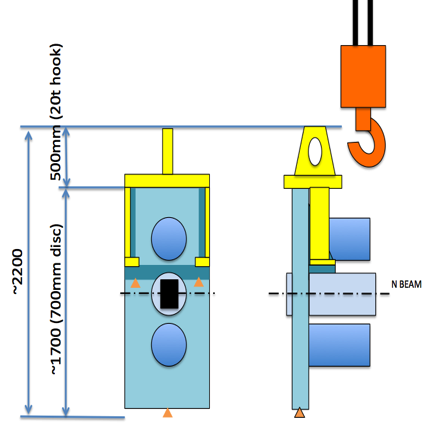 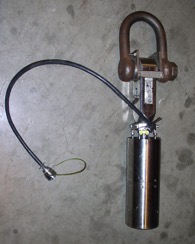 Maintenance
Access on temporary platform on top of bunker pillars.
Main strategy is long tools and other “simple” solutions.
Highly activated components will require hot-swap.
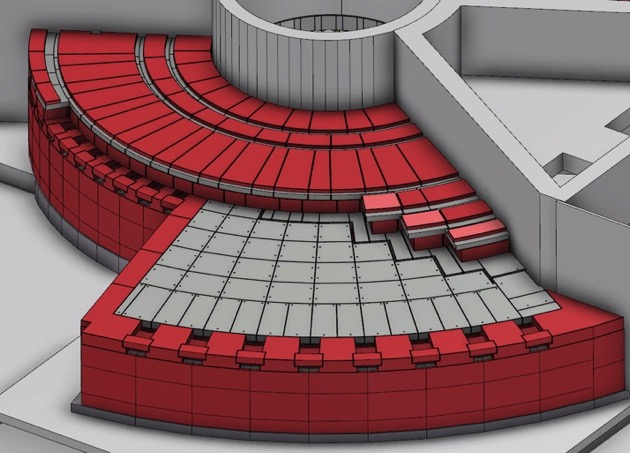 11
Extraction at monolith face
1.
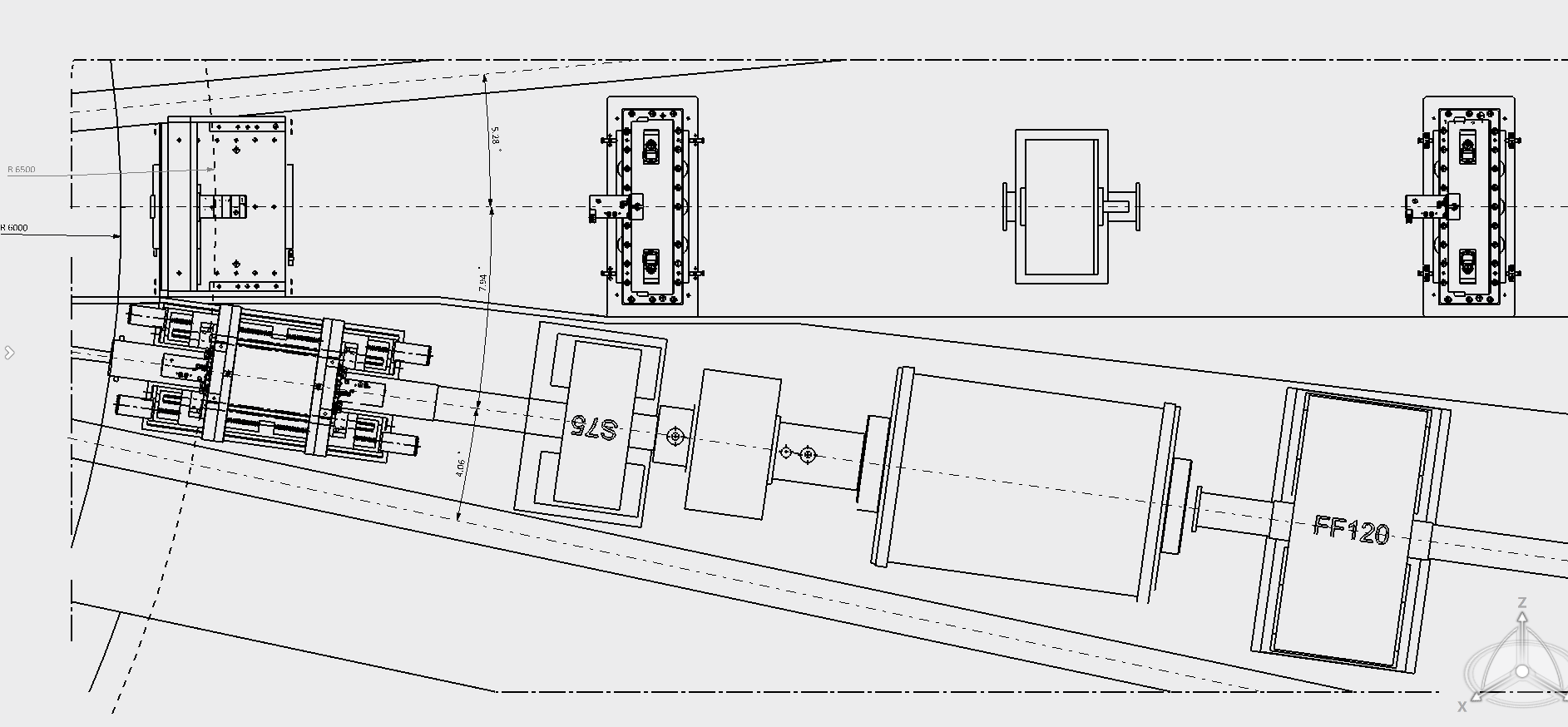 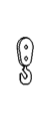 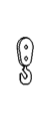 Straight lift of optics component section
Straight vertical extraction
using crane
2.
1.
2.
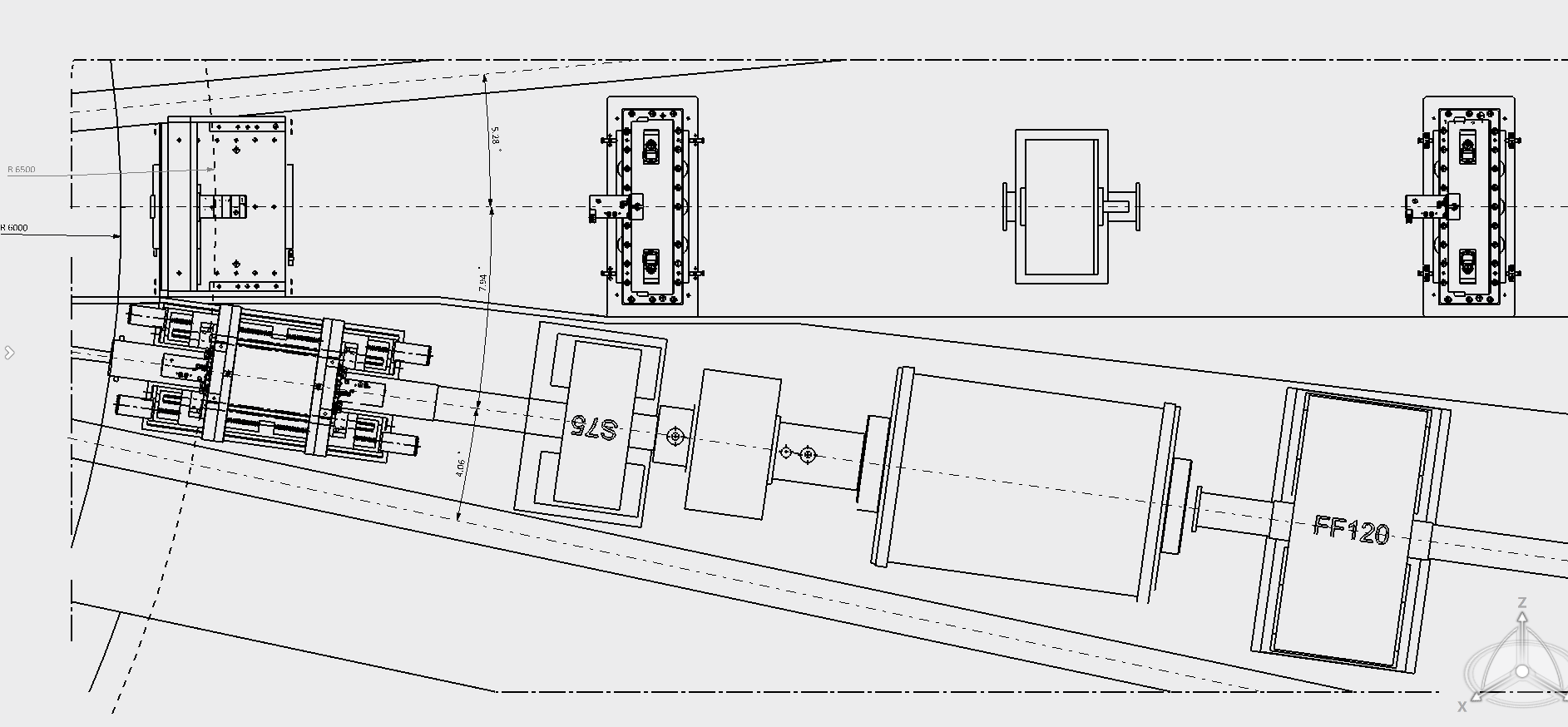 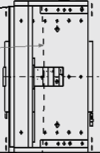 Horizontal translation on rails
12
Risks to operational performance
Bottle necks
Number of interventions
Saturation of crane capacity or tooling
Cranes are single point failures
Ensuring implementation of standards
Poor reliability
Incompatible equipment
Material activation
Aggressive build schedule 
Getting out of burn in before activity build up
Vibration mitigation
Reduce source terms
Balance
Magnetic bearings
Avoid coupling
Rigid structures
Rigid fixation
Isolate sources
Support – Base
Separate base plates (PPSc) 
Attenuate
Bolted & grouted base plate
Spring loaded fixation
Rigid support
Reservation for Thin isolator
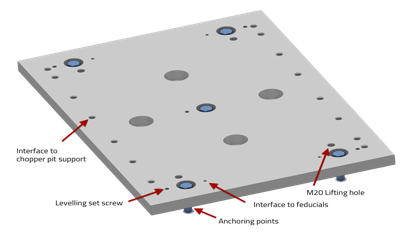 Bolted & grouted baseplate
[Speaker Notes: don't reinvent the wheel SNS
ISIS
Ensure future compatibility
upgrade path]
Target Safety related instrument failure
Current strategy “a layered and graded approach.”
Beam port a ‘thick’ window (Rated for normal safety case)
BP shutter a ’thick-ish’ window (v50)
Upstream side of high speed choppers a ’complimentary’ window 
@ 11.5m a ’thick-ish’ window ‘fire break’ 
Metallic guides only upstream of ‘fire break’
SHUTTER
BEAM PORT
GUIDE
GUIDE
Common shielding
Normal equipment
Fire break
Safety related equipment
3
4
2
1
Current thinking 
On which equipment this should apply to and why
Remote handling
Which equipment should be equipped to be remote handled ?
Equipment which represents a significant hazard to personnel during interventions (due to activation).
PPS choppers
Shutters & collimators
Some supports (?)
Equipment which requires regular intervention.
Overhaul or inspect period < 10 years.
Removed frequently i.e. is installed between R6 – R11.5 
Equipment presenting a significant risk of breakdown. Reliability < 98%
Which operation should be carried out using remote handling ?
Operations
 
Disconnection
 Beamline components, hold down and Services 
Removal
Fitment of cask if required  
(Re)insertion
Repositioning or alignment (if required) 
Reconnection
Status
Where are we now
A plan for the way forward
outstanding issues
Thanks you for your attention !
Many thanks for contribution from the Bunker group and the Neutron Chopper Group
Interventions - type 1A- Scheduled, PERIODIC (?)
Type 1A Once in an (instrument) life time (10yrs)aka bunker annual events !
These activities are expected to be infrequent (periodicity >10yrs) when considered on a beam line by beam line basis.
Note when each bunker is considered as a system of  8-12 beam lines interventions become annual. 

Interventions
Beam port activation
Instrument installation
Beam port deactivation
Instrument removal
Installation of neighboring instrument
Current situation‘Vertical shutter removal’
Monolith
Key points
Components situated in bunker and in basement
Access to mobile components via basement
Access to some components requires access via bunker
Static assembly access via bunker
N
Mobile assembly accessed via basement
Interventions -type 1(b) schedule Regular (every shut-down
Type 1B ‘the regulars’
These activities will be regular occurrences 
These events will predominate work load of tech support during operation
Systems must be in place to enable these activities to be carried out  minimising exposure to personnel
 – ie minimising hands on.
Scheduled & Regular
Activity		Incidence over 10yr period

Beam port systems inspection		40
Neutron chopper maintenance		100
Optics realignment				20
Instrument shutter maintenance		20
Other component maintenance		60
Removal neighboring & Hot			80
Total						320
Breakdown, Screw ups, and other stuff that just happens
Interventions- Type IIunscheduled (BREAKDOWNS)
Sub system level breakdown data
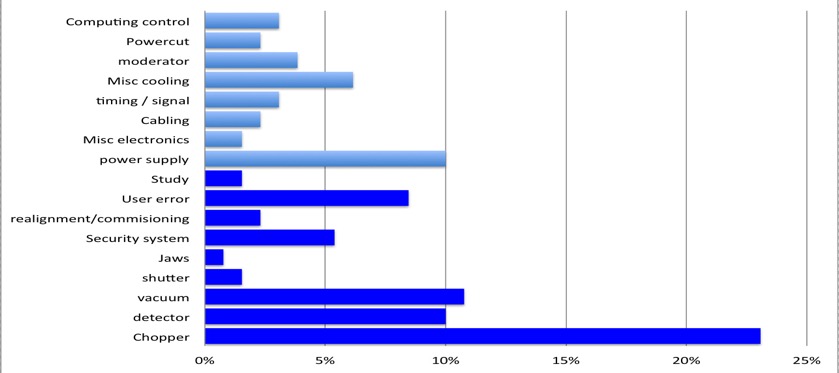 CAUSE OF STOPPAGE
BLUE	Chopper system
RED	Other component
GREEN	At request of I.S.
Causes not requiring access within heavy shielding for repair
Cycles (Normalized to 35 day)
Beam interruptions
Causes often requiring access within heavy shielding for repair
Note: excluding - Sample environments, Computing & Motion control
~ 3	 ‘significant’ interruption per 100 beam days 
+3.5 	uses of shutters to effect ‘running repairs’
Source: ISIS
[Speaker Notes: Calculated failure rates for existing instruments and equipment 
And from that 
Factoring in the increase comlexity of ESS instruments tried to come up with some estimates for our own instruments


Failure of a specific instruments every 3 or 4 years
Failure of ‘An’ instrument each 35day cycle]
Unscheduled (breakdowns & unforseen)
Activity		Incidence over 10yr period

Beam-port systems breakdown	4
Neutron chopper failure		40
Optics breakdown			20
Instrument shutter breakdown	20
Other component breakdown	60
Removal of hot components (neighboring work) 		30
Accident scenarios (H2)					2
NOTE : Indicative figures – work in progress
Availability & Source Schedule
Lengthening short breaks  3 > 5 days enables them to be used for repair.
Results in increased overall availability
[Speaker Notes: As a general rule unscheduled shut downs for repair are restricted to GREEN zones 
Access to components in other zones must await scheduled ‘short shutdown’ – to cope with more complex interventions.
Longer interventions will be dealt with in two steps, with removal of equipment during one S-SD, repair off line and replacement at the next S-SD.
In the case of interventions requiring extended SD then shutters can be held close after start up of the facility.]
DC-LR installation
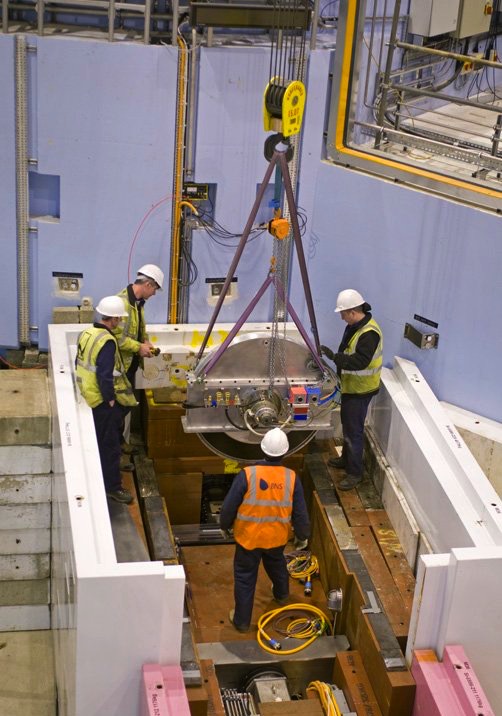 .2.1m
1.4m
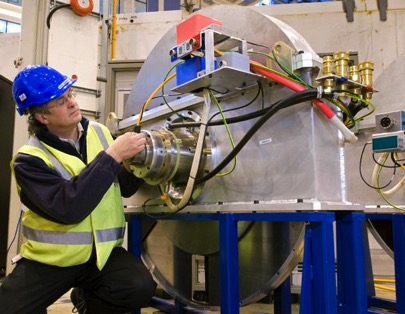 Worst case
Disc chopper Large rotor
Odin, Freia,  (4-6 units)
Assuming a rotor of 1800mm
The height of the unit is 2100mm
Assuming a lifting tool of 300mm
Gap to floor of 200mm 

Free height require > 2600mm
300
2100
N
200 gap
Hook height
300mm (20t hook)
~2300
N BEAM
~1800 (700mm disc)
Gap 200mm
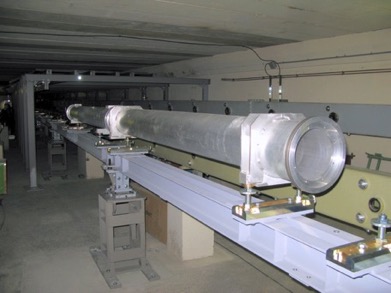 Types of equipment in the bunker
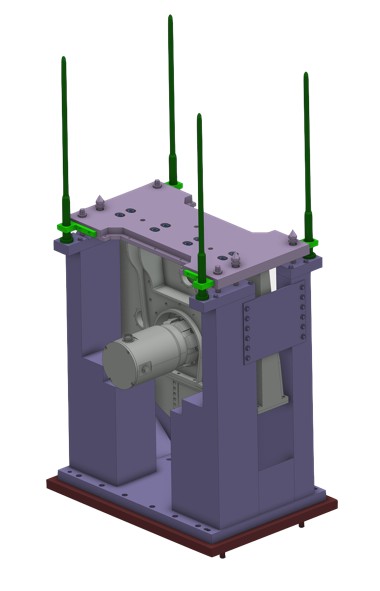 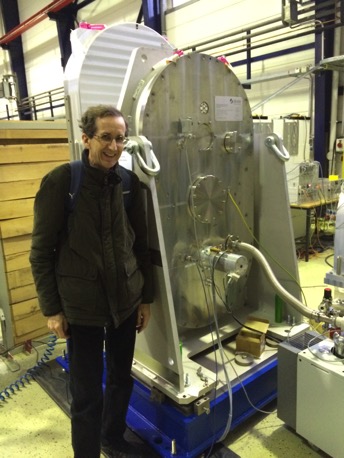 Guide modules (2m each)
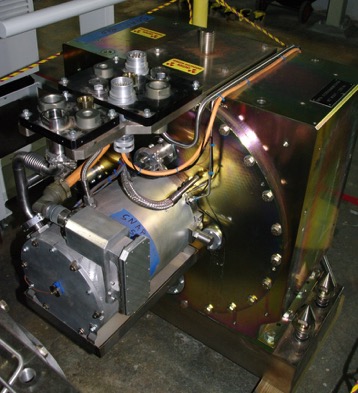 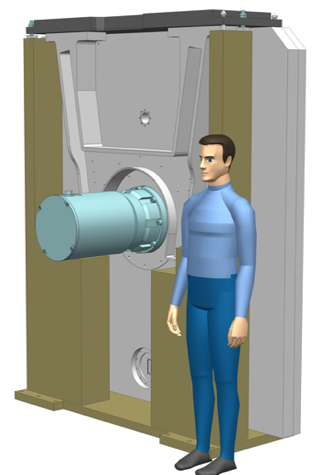 Over/Under Choppers
Face-to-Face Choppers
and Single Choppers
PPS Choppers
Large Rotor choppers 
(1m and above)
Other components are not considered especially collimators
Components and their placement 
(with respect to the instrument in the beam line allocation document)
*Every instrument is considered to have a single guide module from m30 onwards
Installed systemsWhat
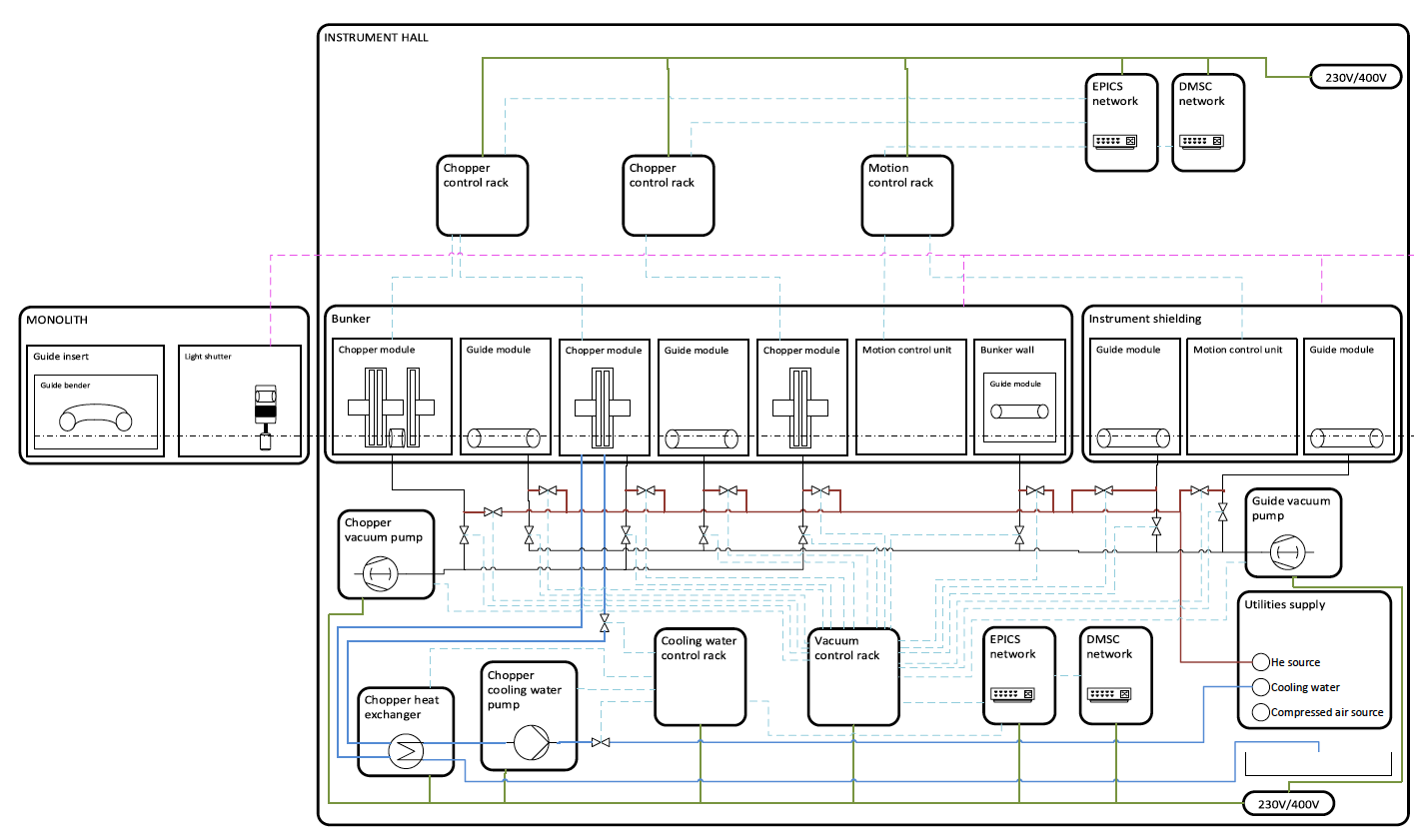 Insert schematic of bunker components here
Installed systems Neutron choppers
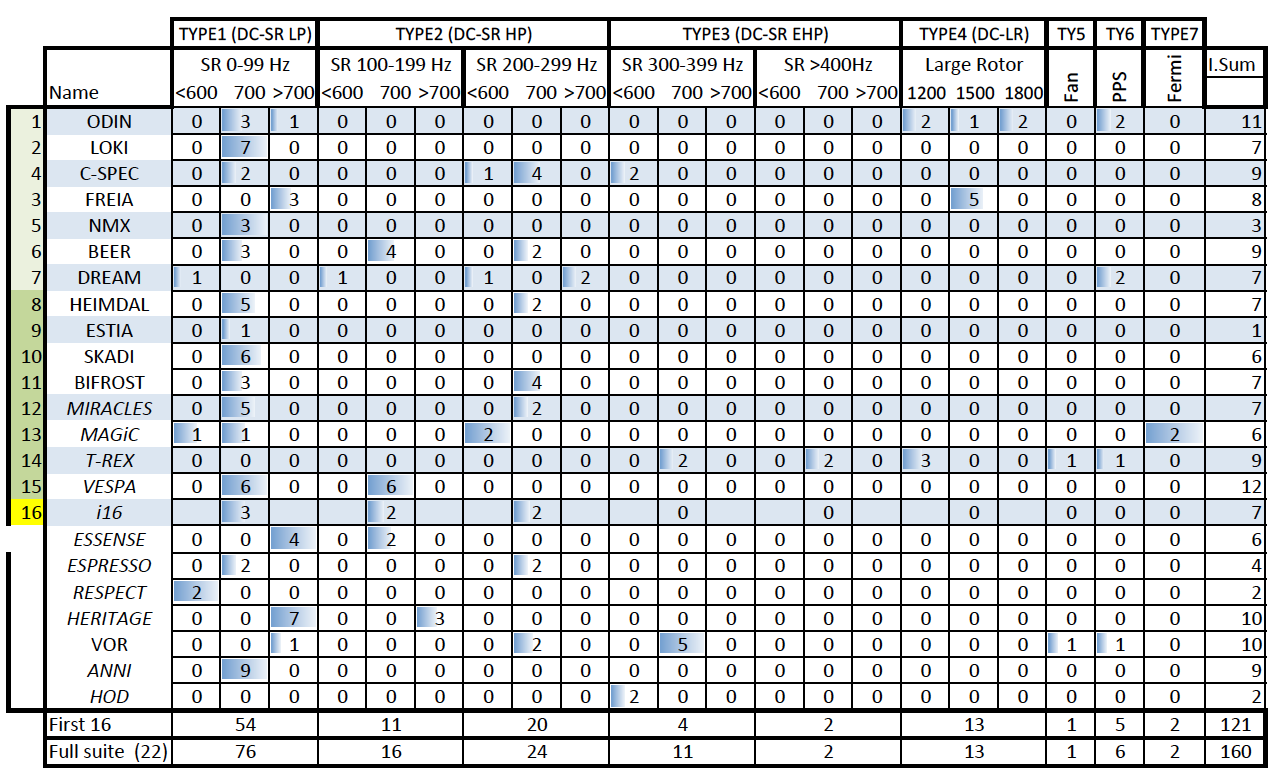 High or Hot equipment
High speed double choppers 8-10 assemblies
PSS = 5 assemblies
37
Component map
DCSR (2PA-1-CRD)Conclusions
A hook height of 2.5m is a minimum for current equipment
2.7m prefered
2t – 5t lifting equipment would be strongly preferred.
Special mountings will be required to ensure installation compatibility
20t lifting kit
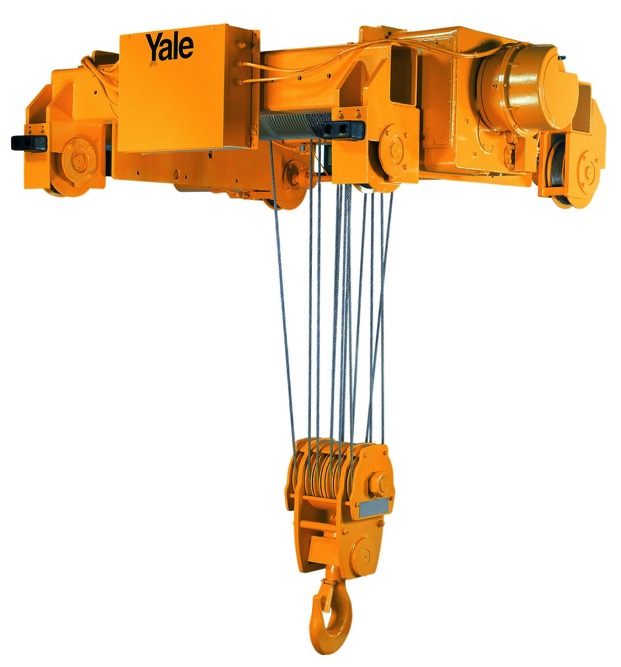 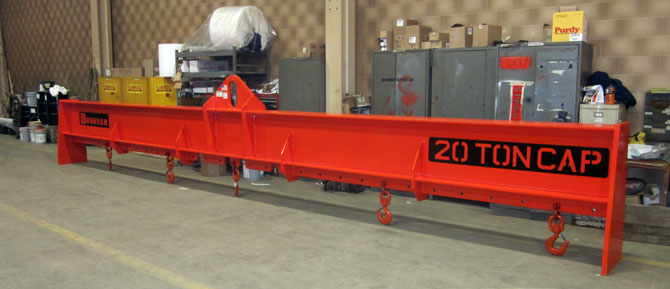 Spreader bar is 500mm deep
Hook eye is 500mm high
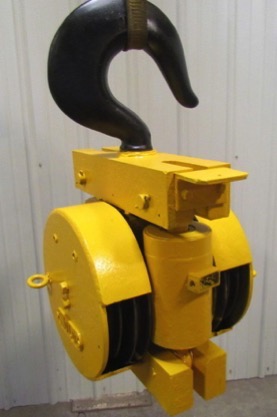 Hook assembly can be 1.3m tall
20t equipment is big !
CHIM – Umbilical and routing
Standard ESS package for:
utilities
cables
Supplier specific cables
Connection plate is now simplified
Routing is work in progress
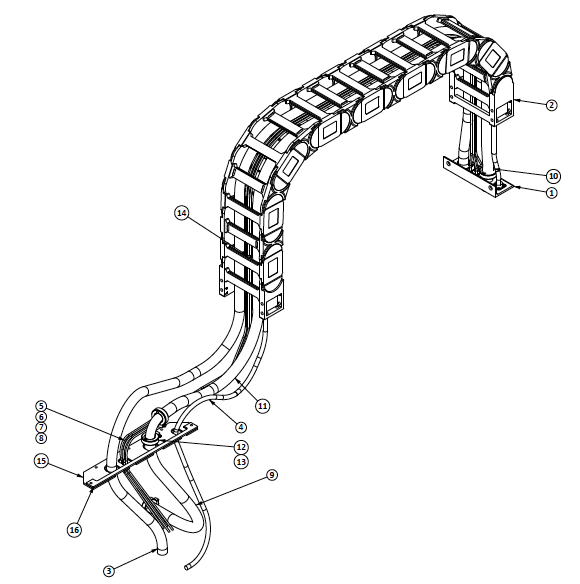 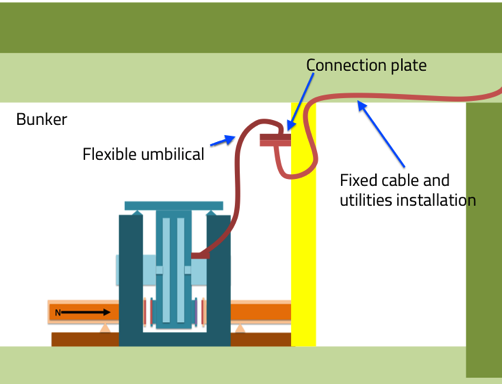 WIP
41
Bunker remote handling plate (Horizontal) solution
4 connectors per cable
Rack
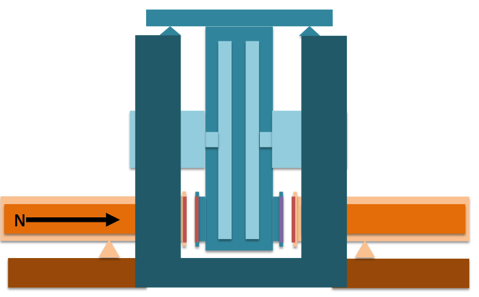 42
ChIMF (Chopper Integration and Maintenance Facility)
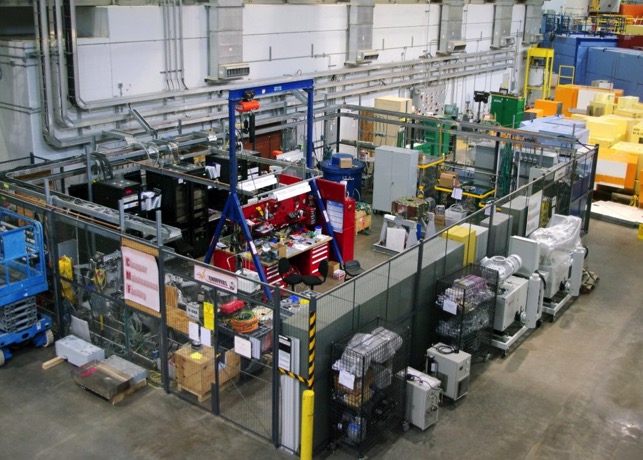 ChIMF-1 in hall 2 (Partially moved to Pre-OPS)
ChIMF-2 in hall 1 (Pre-OPS)
Principal activities,
Systems Integration
Assembly of new systems
Minor modification of components
Commissioning
Setup
Electrical tests
Mechanical tests (low energy)
Pressure tests
Cooling tests
Maintenance
Repair
Area defined in ESS-0047351
Area flexible to allow for site changes
Example, one area more focused on T0
150sqm broken down into
Basic machine shop (15sqm)
Mechanical assembly (25sqm)
Metrology (10sqm)
Electrical assembly (15sqm)
General assembly (25sqm)
System test area (40sqm)
Parts storage (15sqm)
QA (10sqm)
Not including active storage area (20+25sqm)
43